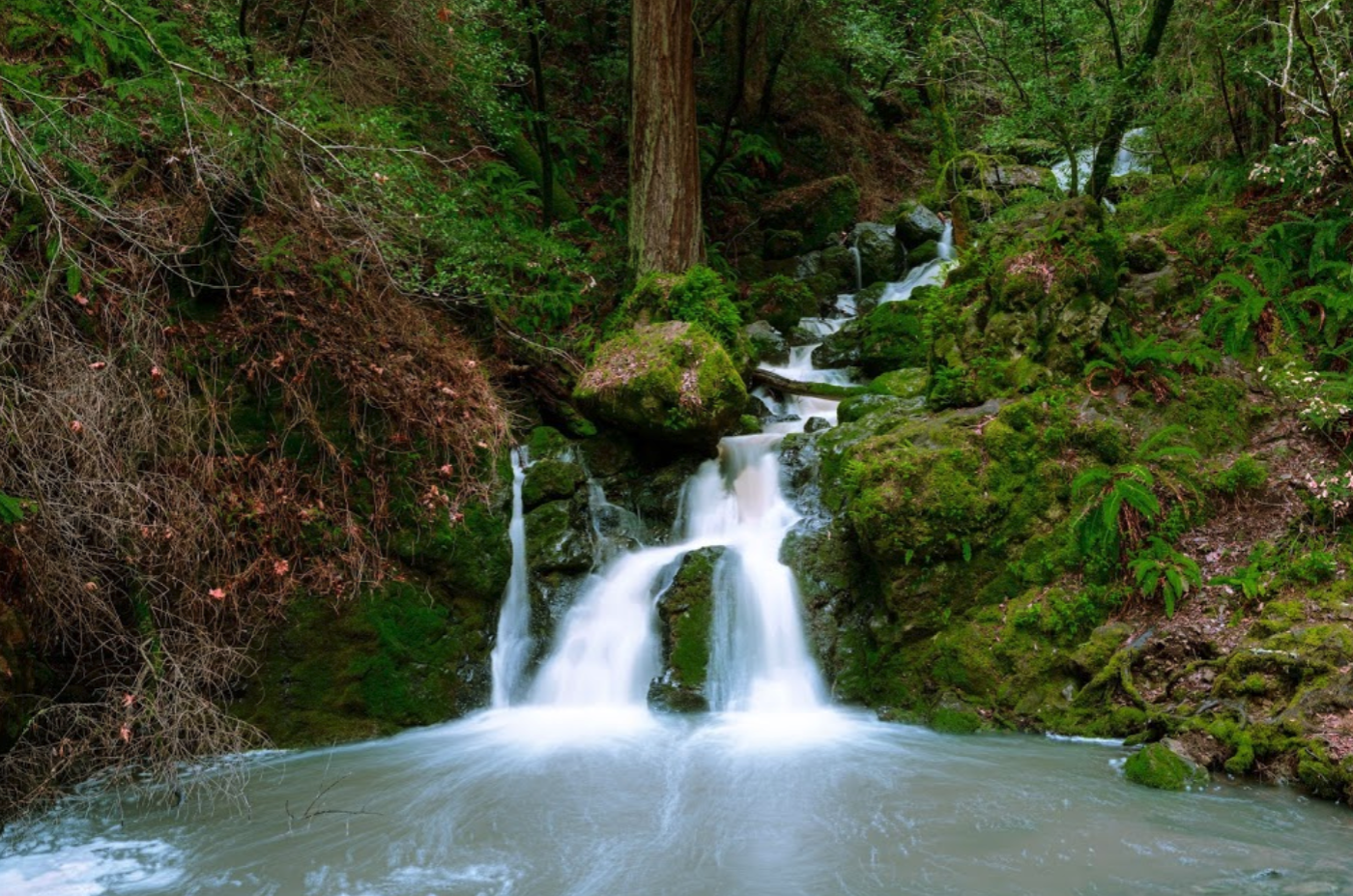 It’s the Cataract’s fall(t)
Benyam Kinde, MD, PhD
University of California, San Francisco 
Ophthalmology, PGY-3
Financial Disclosures
No relevant financial disclosures
History
56F with a history of LASIK OD x2 and OS x1 20 years ago, who is referred for slowly progressive blurry vision of her right eye

She states that her vision was significantly improved for a few years post LASIK, but has relied on contact lens for her ADLs for the last decade

Referred for progressive refractive change, concerning for progressive, post-LASIK ectasia
Refractive changes over time
1997
OD:
OS:
-12.50
-9.00
+2.00 x 100
+1.00 x 40
(20/20)
(20/20)
LASIK OU
“plano OU”
2000
OD:
OS:
-3.25
-1.25
sph
+0.5 x 172
(20/20)
(20/20)
2007
OD:
OS:
-10.75
-6.25
sph
+0.75 x 17
(20/30)
(20/20)
2020
History
POHx
LASIK OD x2, OS x1 (2000)
Cataracts OU
High myope OU
Dry eyes OU
Medications
Lumify PRN OU 
Artificial tears
PMH
Thyroid nodules
Allergies 
NKDA
Exam
VA (distance)
P
Ta
20/30 (-10.75 sph)
19
Round & reactive
Round & reactive
20/20 (-6.25 +0.75 X 17)
18
Slit Lamp Exam
OD
Normal
MGD
W&Q
LASIK flap
D&Q
R&R
2+ opalescent NS
PVD
External
L/L
C/S
K
A/C
Iris
Lens
Ant Vit
OS
Normal
MGD
W&Q
LASIK flap
D&Q
R&R
NS
PVD
Dilated Fundus Exam
OD
Tilted, PPA
Staphyloma
Normal
Normal
Disc
Macula
Vessels
Periphery
OS
Tilted, PPA
Flat, normal
Normal
Normal
OD
K1: 40.28 @ 111
K2: 39.44 @ 21
OS
K1: 39.70 @ 34
K2: 38.88 @ 124
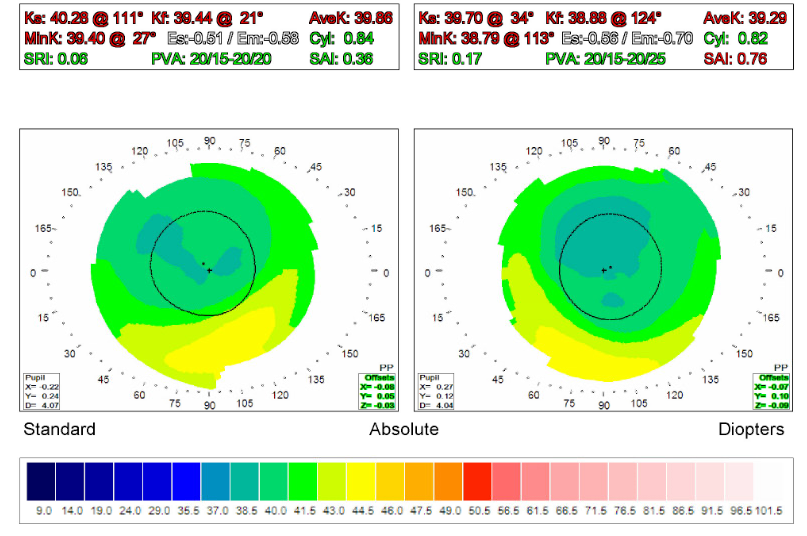 Panel discussion
What might account for our patient’s significant myopic shift? 

Might a component of this be attributable to post-LASIK ectasia or gradual cataract formation?
2020
2007
OD
K1: 41.52 @ 116
K2: 39.08 @ 26
OS
K1: 39.50 @ 90
K2: 38.12 @ 180
OD
K1: 40.28 @ 111
K2: 39.44 @ 21
OS
K1: 39.70 @ 34
K2: 38.88 @ 124
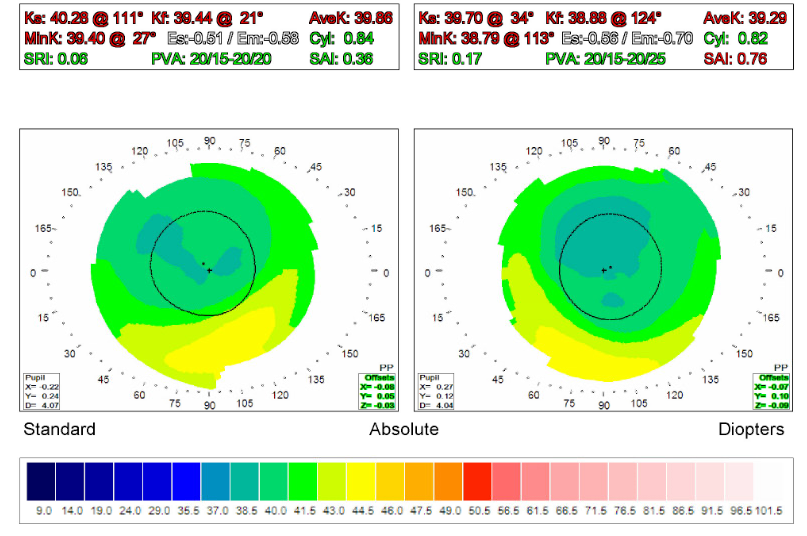 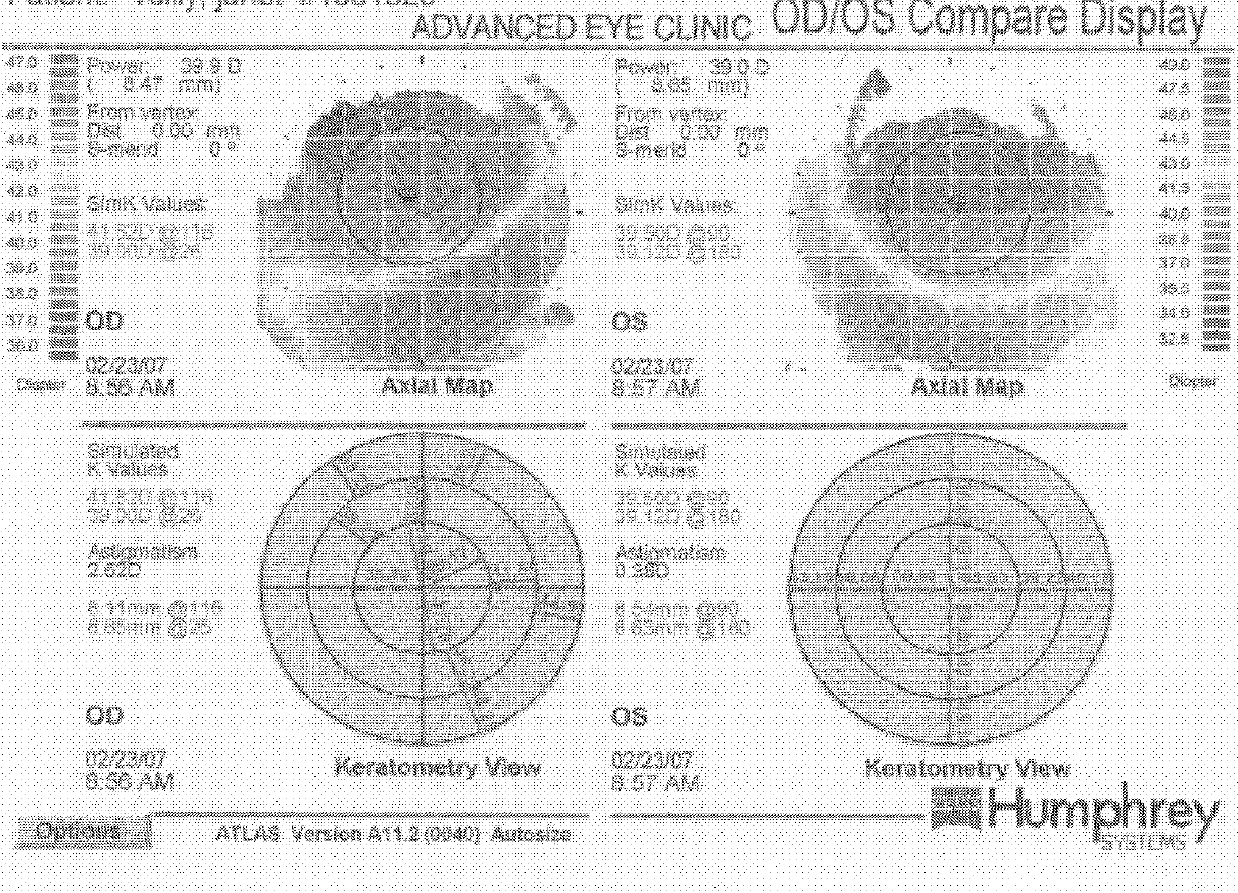 Slit Lamp Exam
OD
Normal
MGD
W&Q
LASIK flap
D&Q
R&R
2+ opalescent NS
PVD
External
L/L
C/S
K
A/C
Iris
Lens
Ant Vit
OS
Normal
MGD
W&Q
LASIK flap
D&Q
R&R
NS
PVD
Panel discussion
Surgical options?

Pre-operative considerations?
Management
The Light-adjustable lens (LAL)
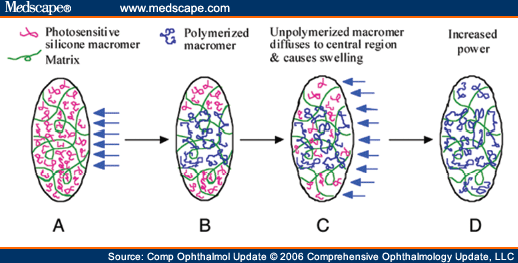 Schwartz D., Trans Am Ophthalmol Soc (2003)
Post-operative course
12/20
CEIOL (LAL): 12/10 (OD) and 12/17 (OS)
OD:
OS:
-0.25
-1.25
+1.50 x 110
+0.75 x 010
(20/25)
(20/20)
Treated astigmatism OU
01/05/21
Increased myopia OD, and kept OS as distant and dominant eye
OD:
OS:
-0.25
plano
+0.75 x 025
(20/25)
(20/20)
01/12/21
sph
OD:
OS:
-1.00
plano
(20/25, Nsc J4)
(20/20, Nsc J8)
01/13/21
Locked-in OU
Panel discussion: Clinical Pearls